Уважаемые жители и гости Волгоградской области!
Куда нужно выбрасывать отходы?
Мы хотим жить
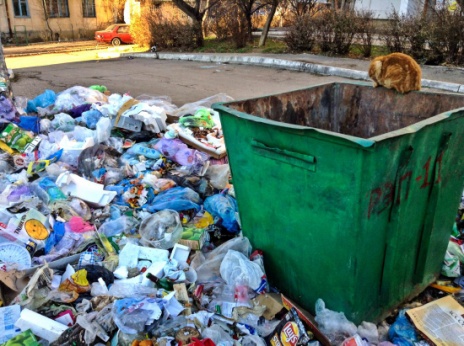 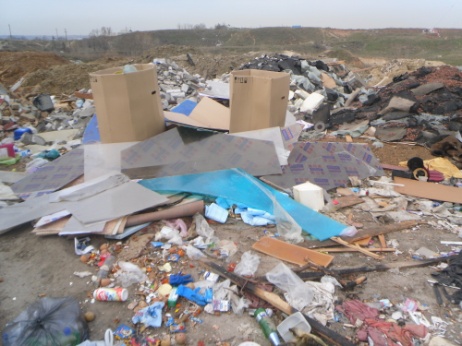 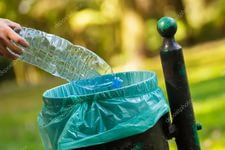 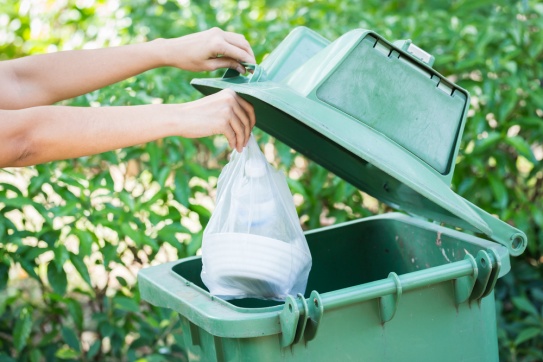 в чистом городе!
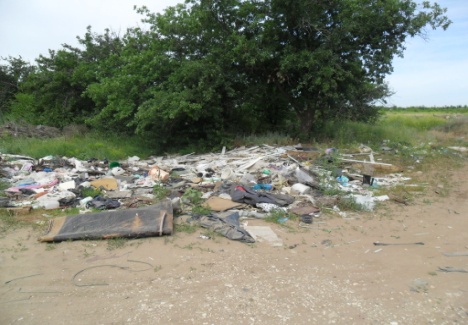 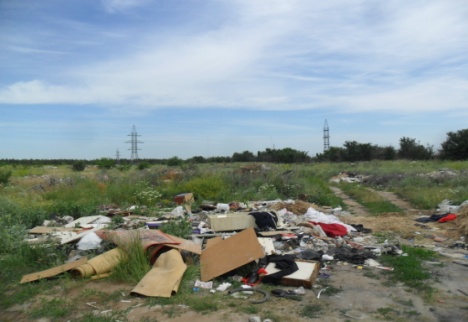 ОТХОДЫ нужно отправлять в КОНТЕЙНЕР
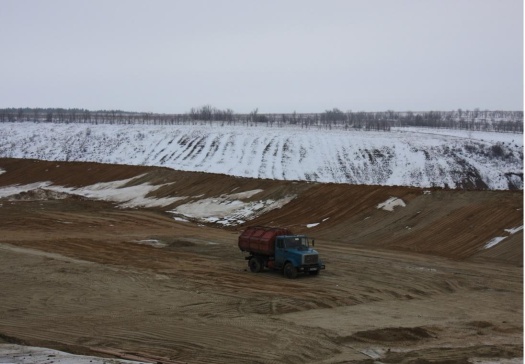 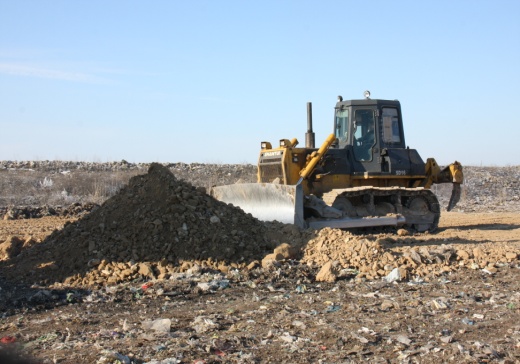 Недопускайте появления новых мест несанкционированного размещения отходов
Полигон ТКО – место хранения твердых коммунальных отходов
сохраним город чистым вместе!